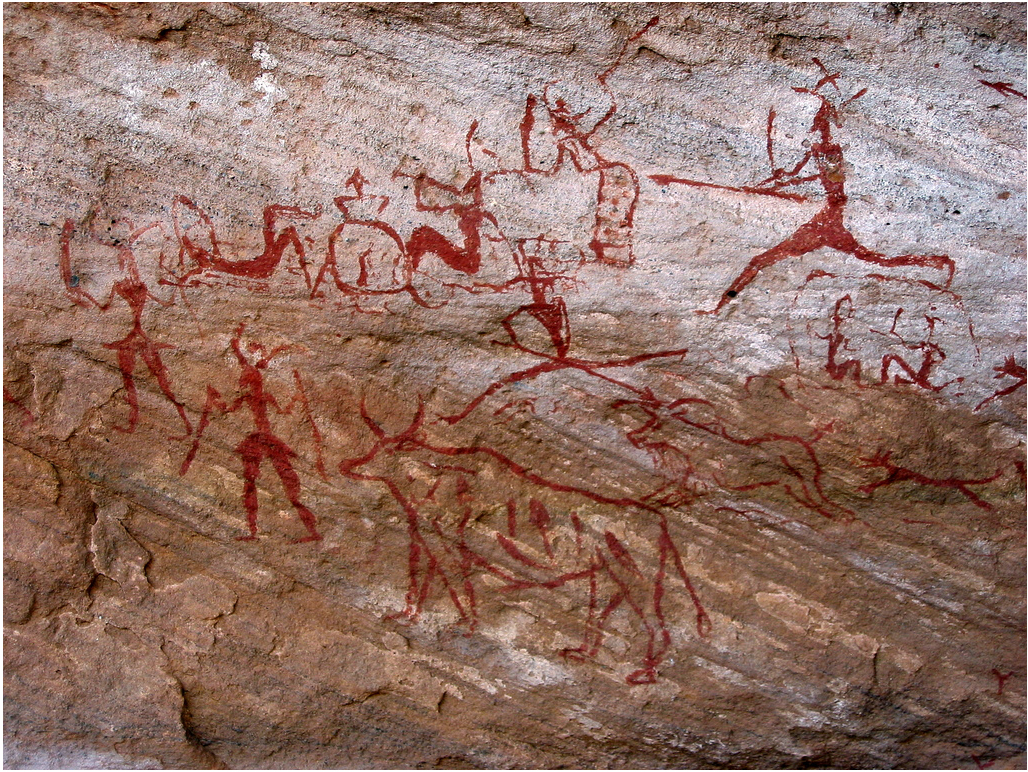 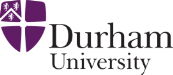 Durham UniversityPrehistoryQUIZ!
Ready!
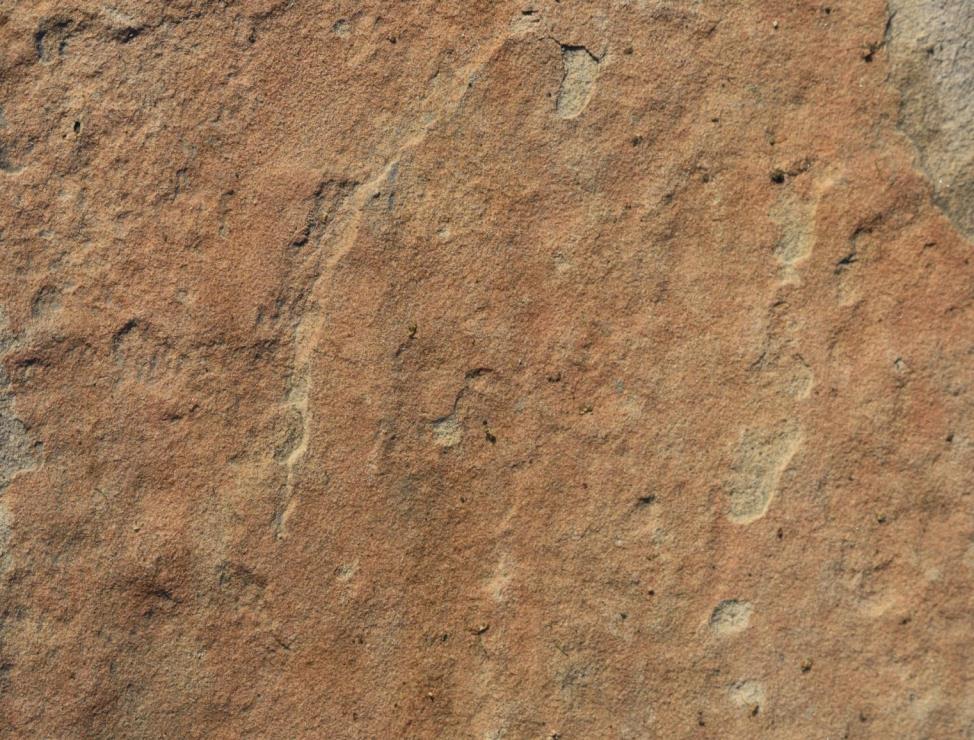 1. What does prehistory mean?
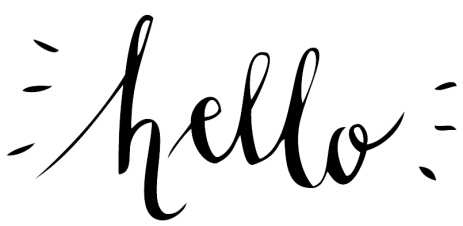 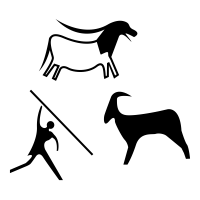 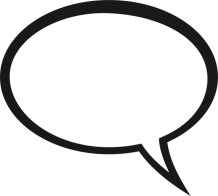 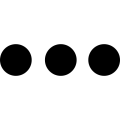 B. Before Writing
C. Before Talking
A. Before Drawing
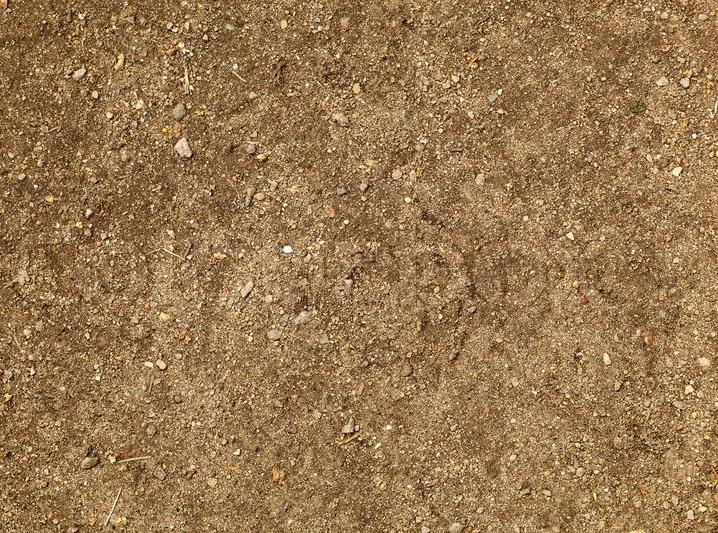 2. Put these time periods in order.
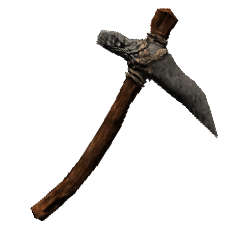 Stone AGE
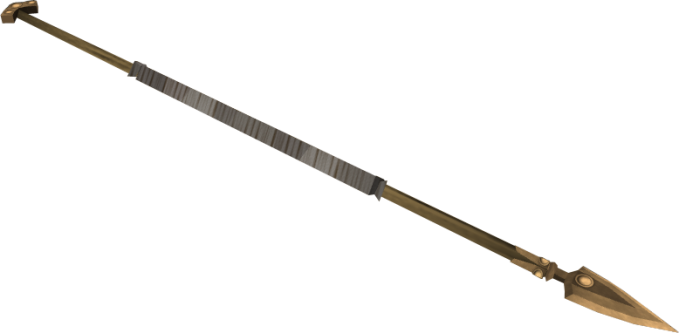 Bronze AGE
Iron AGE
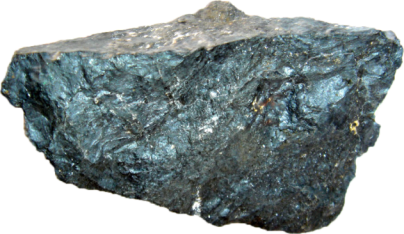 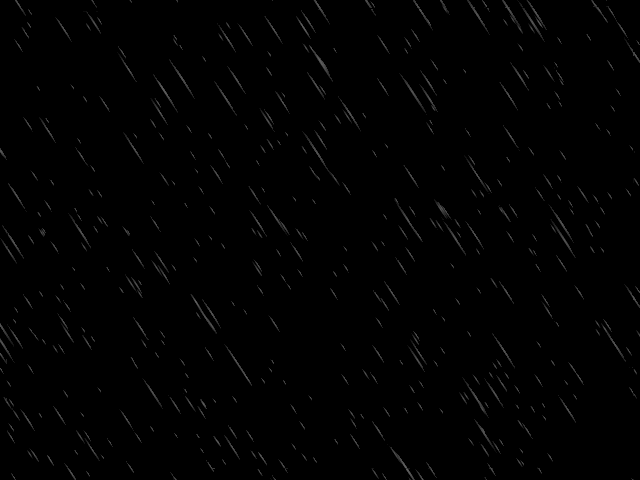 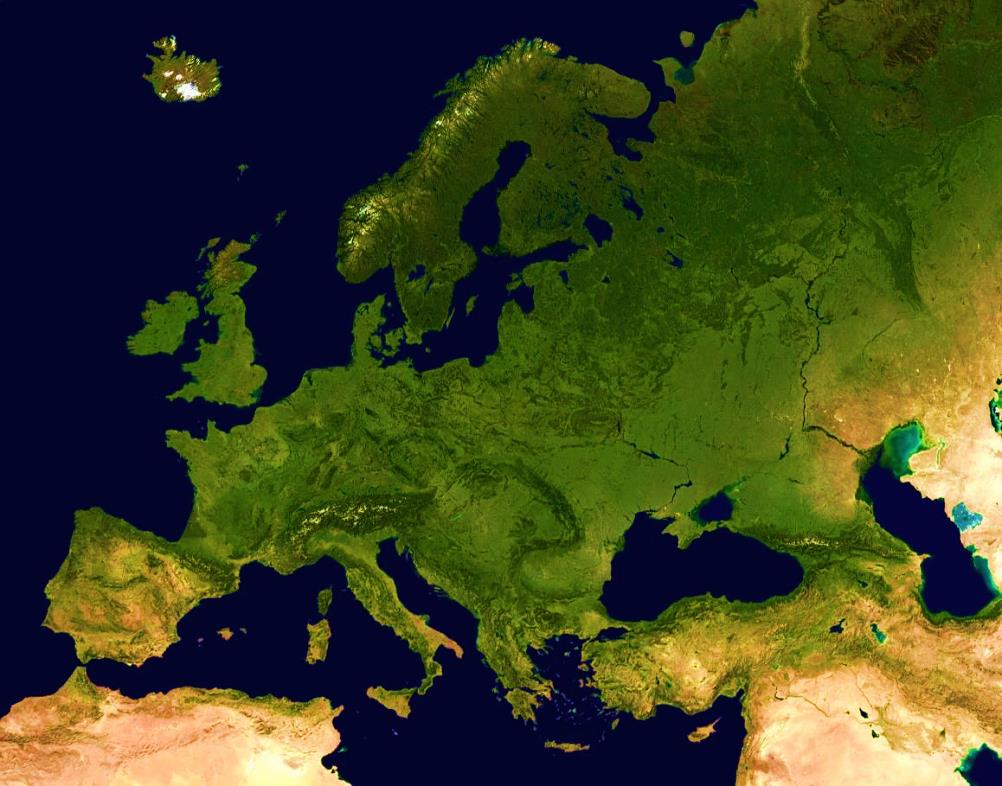 3. How did Britain become an island?
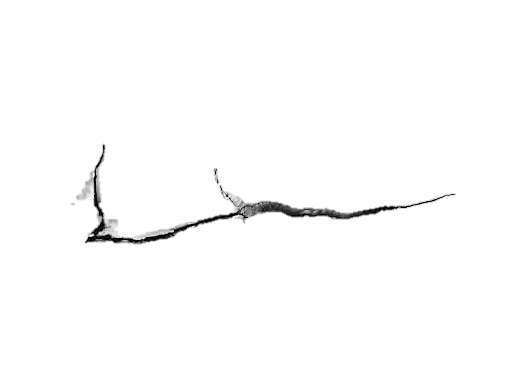 It broke off
from Europe
C. The ice melted
B. It rained and rained and rained
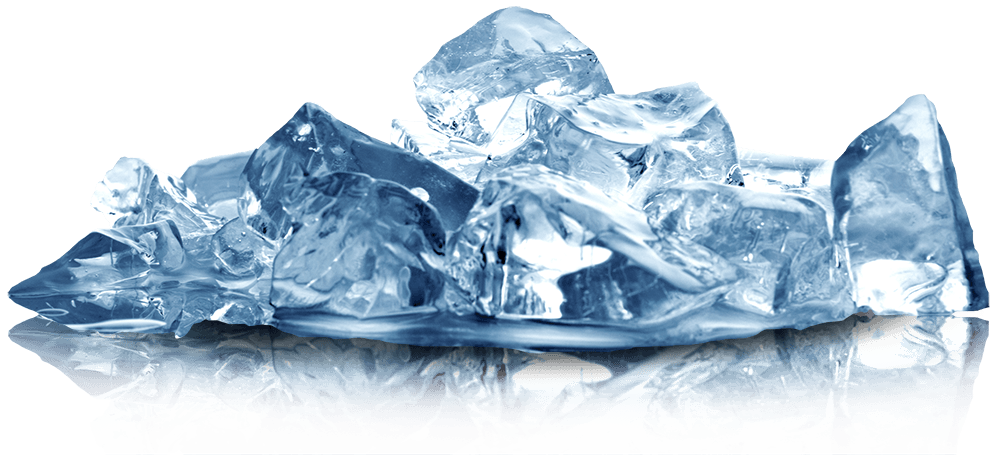 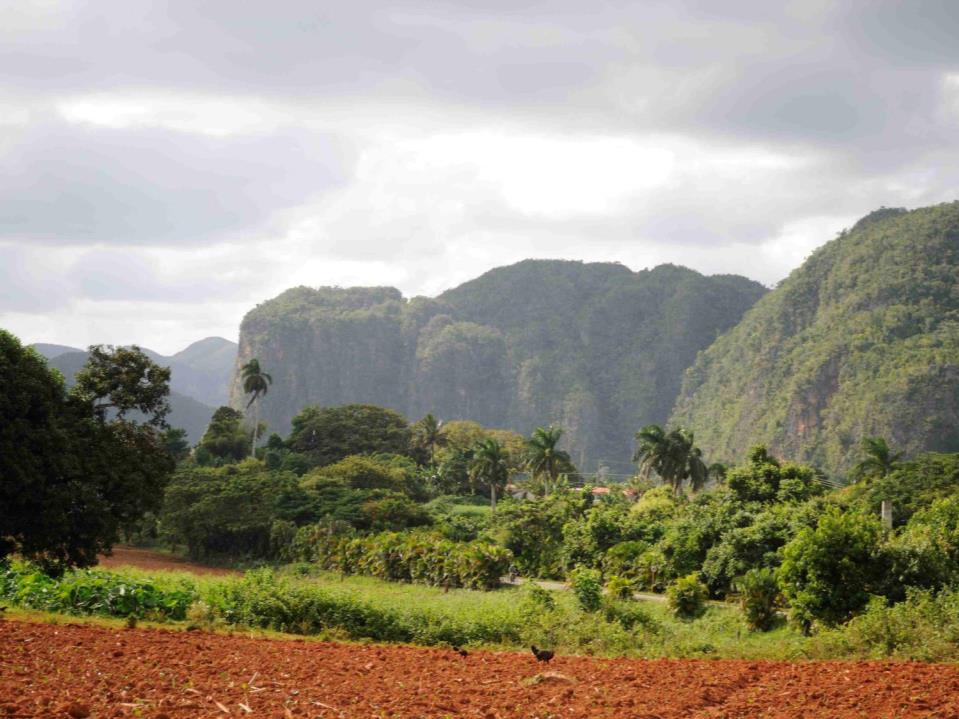 4. Did humans and dinosaurs live at the same time?Yes  or No
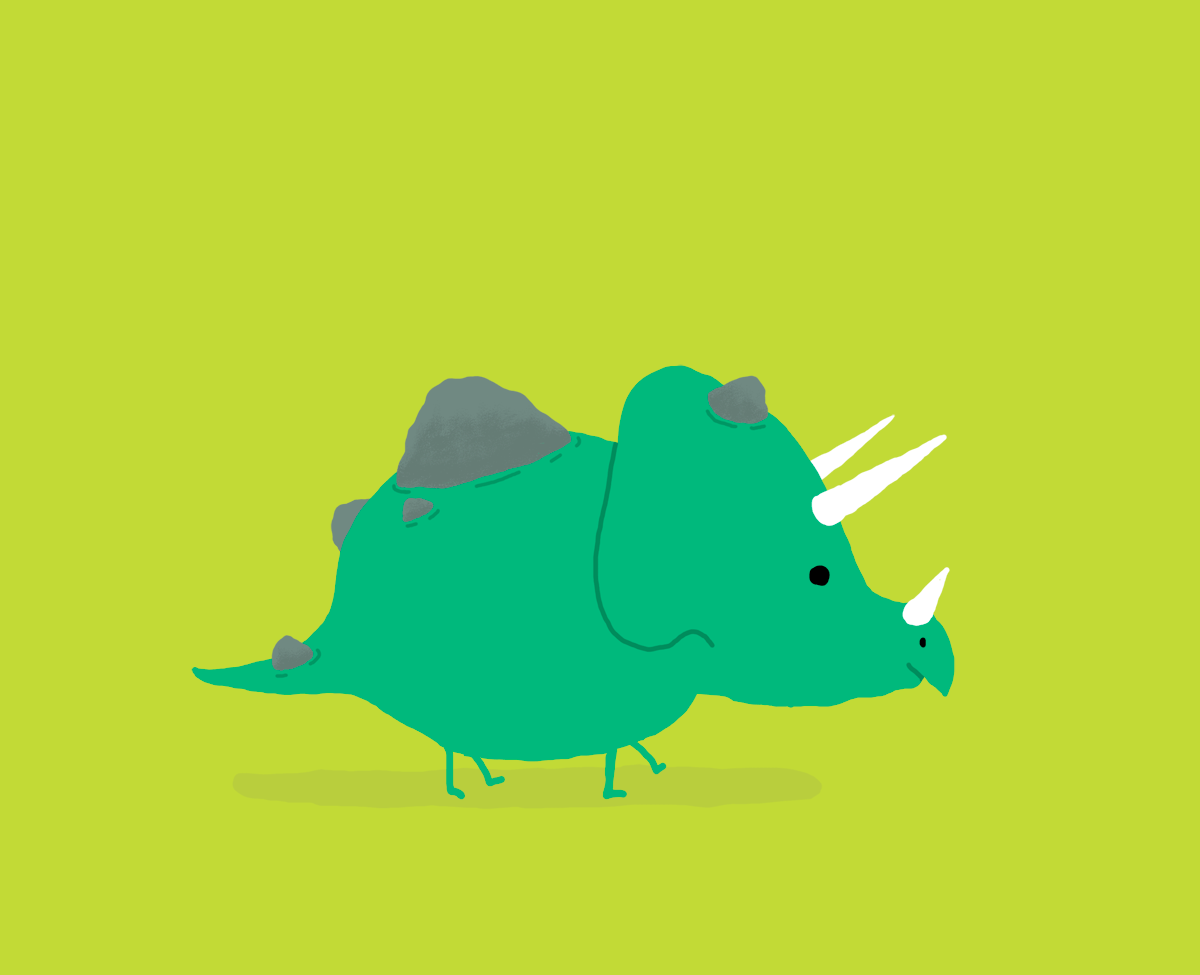 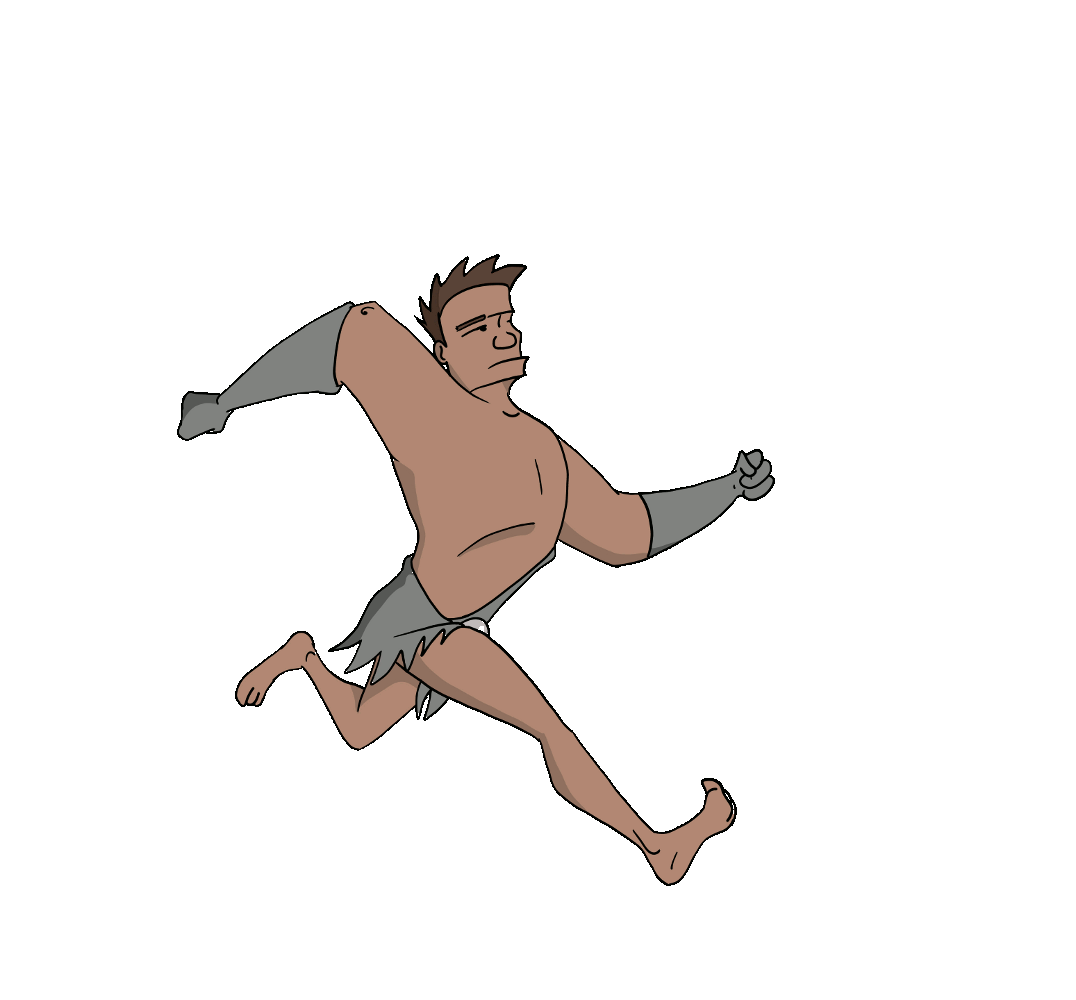 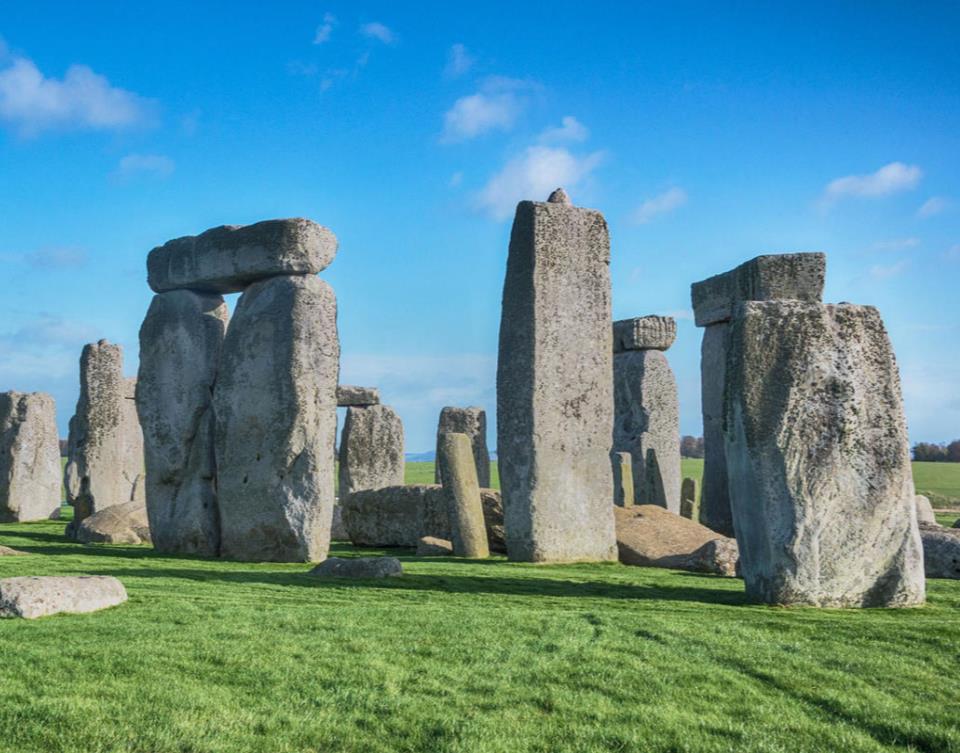 5. What does NEOLITHIC mean?
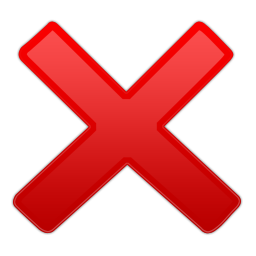 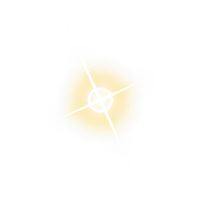 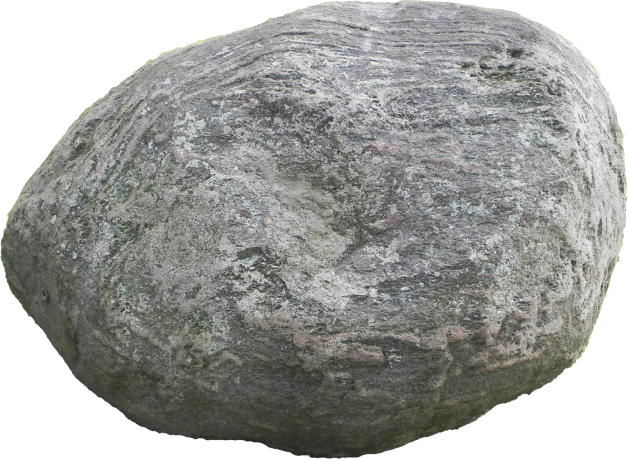 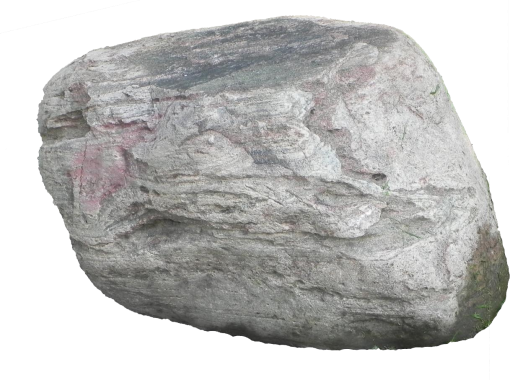 C. NO STONE!
A. New stone
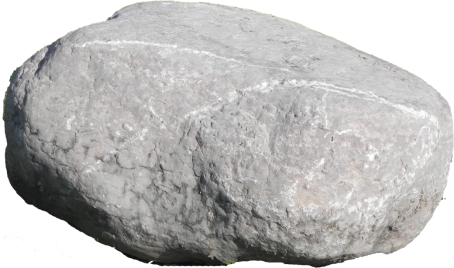 B. Nice Stone
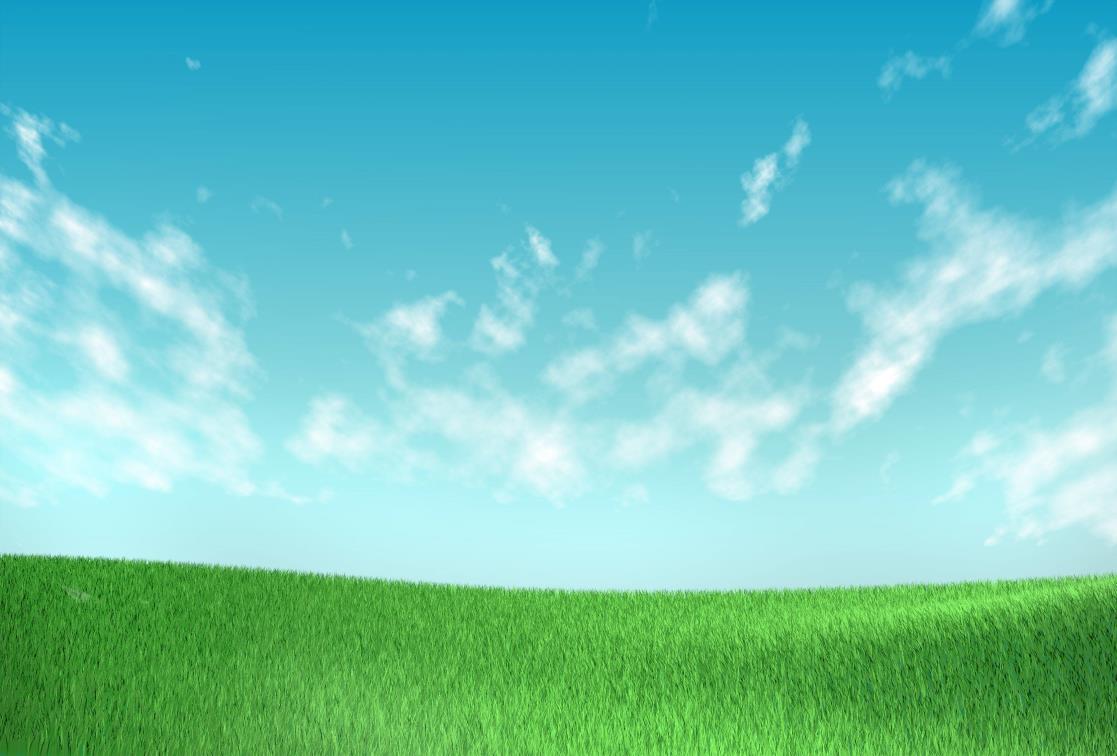 6. What did they start doing during the Neolithic Period?
B. Using the internet
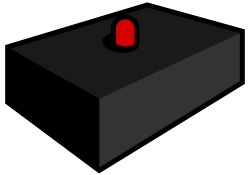 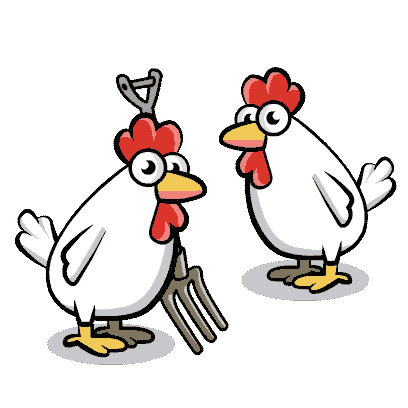 C. Forging metal
A. Farming
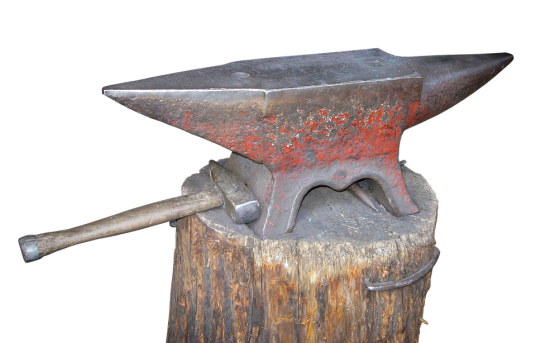 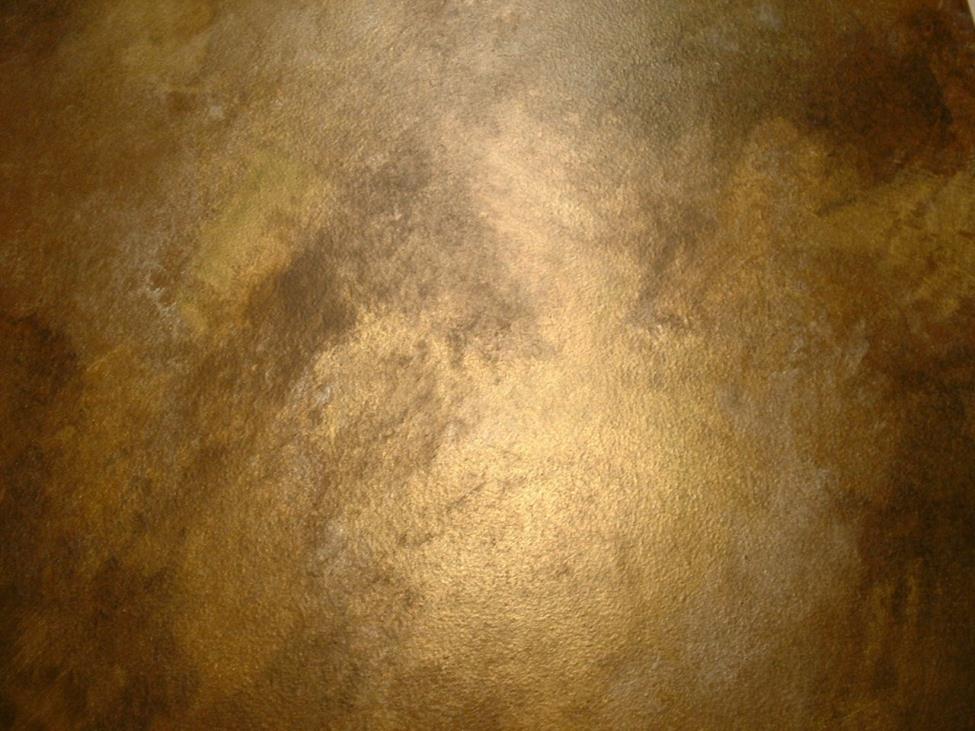 7. What is BRONZE made from?Pick two!
Gold
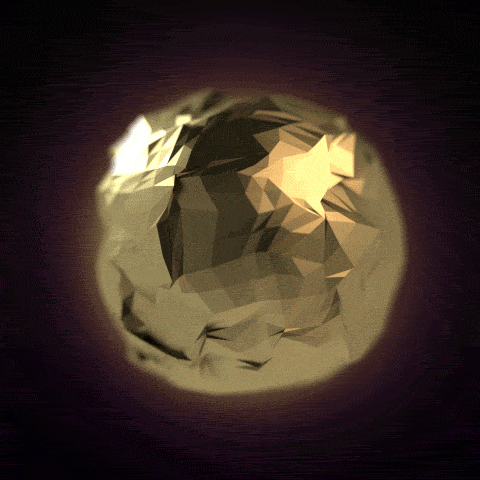 Mercury
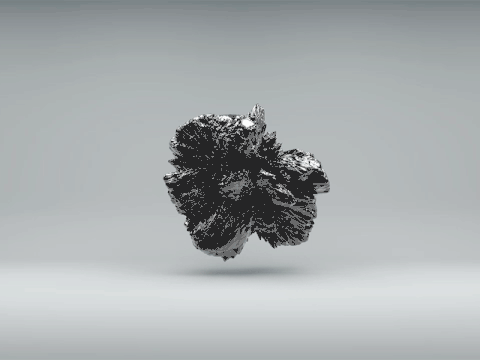 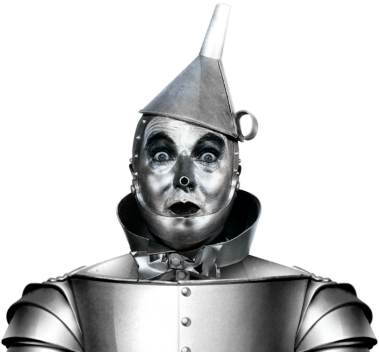 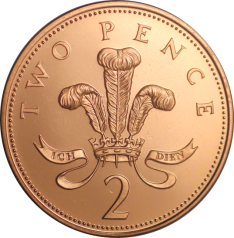 Copper
Tin
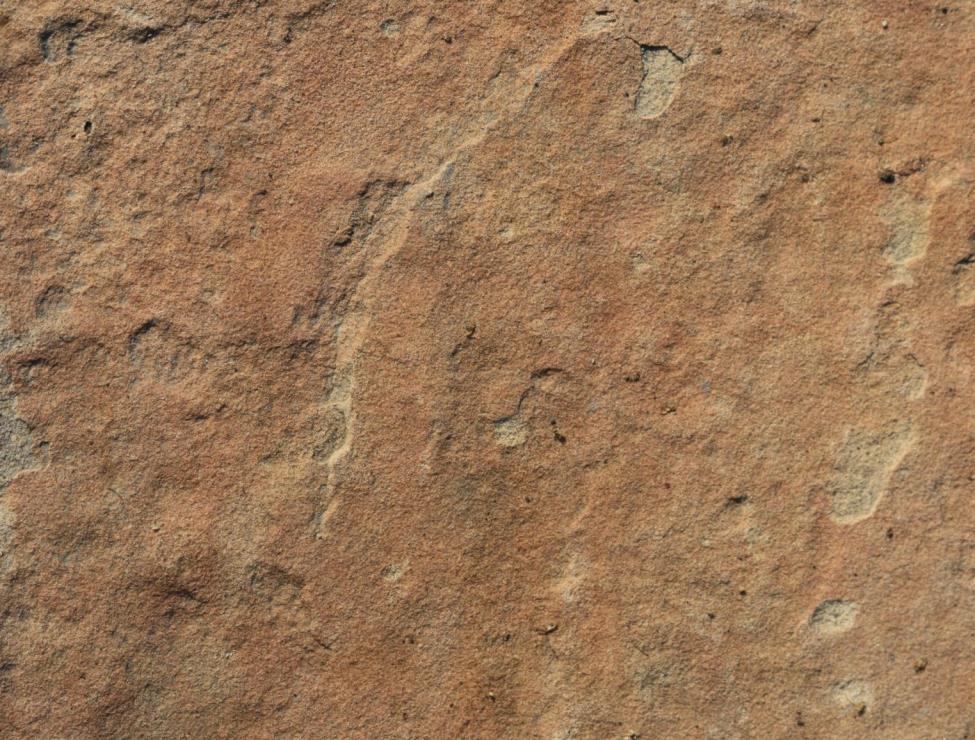 8. Name FIVE differences between your house and an Iron Age round house!
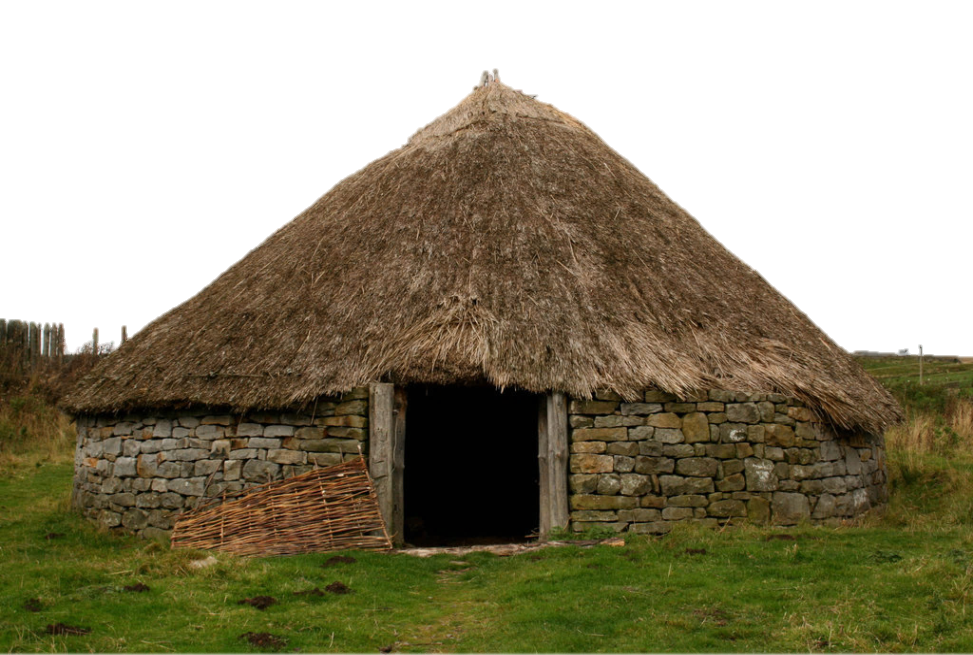 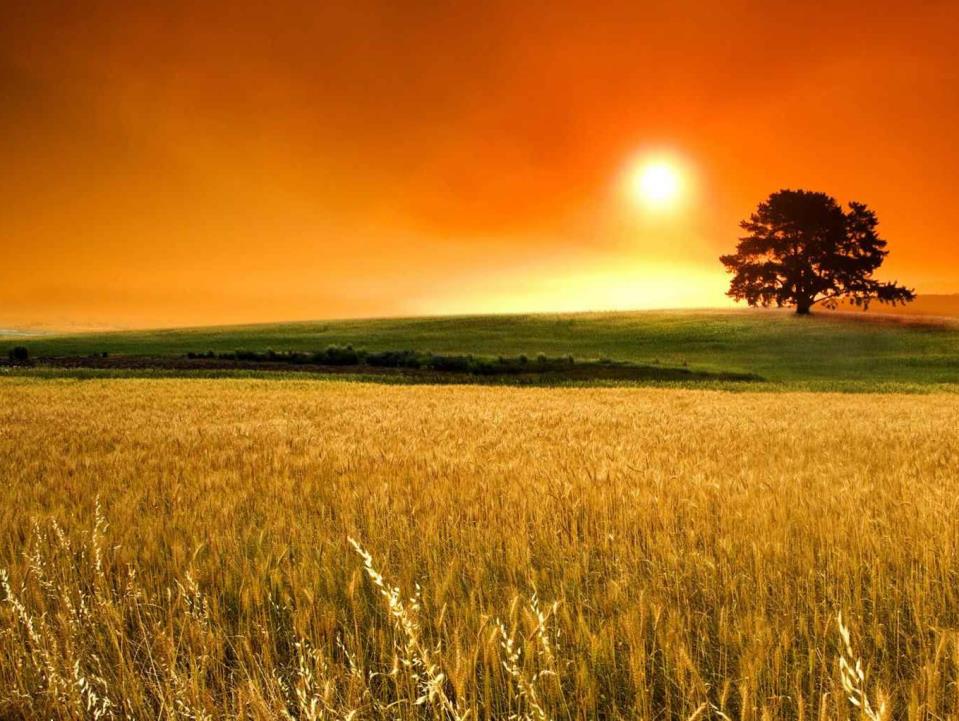 9. Which Iron Age coin would be used by a tribe who is good at farming wheat?
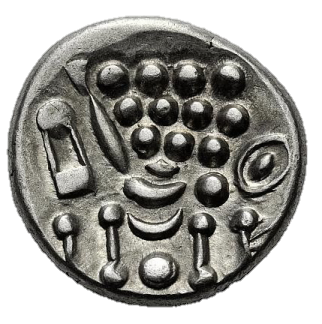 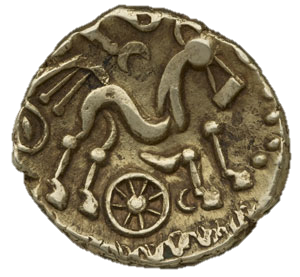 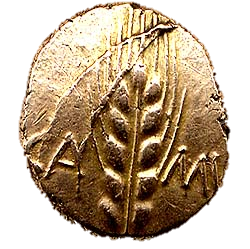 B
A
C
10. Who brought writing to Britain?
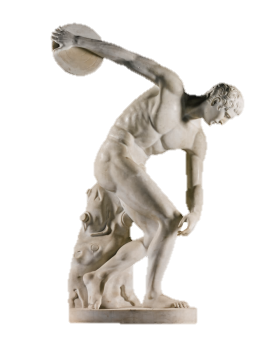 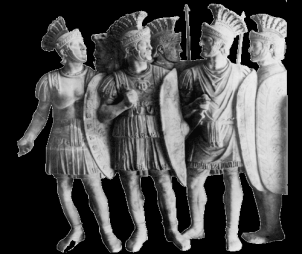 A. The Romans
C. The Greeks
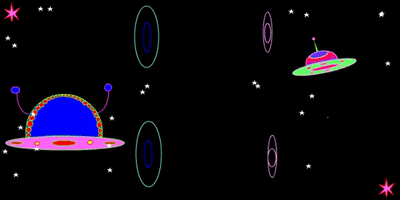 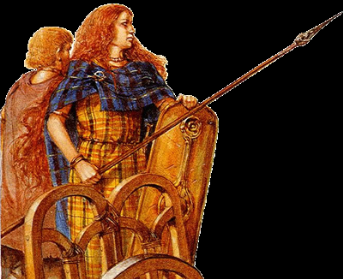 D. Aliens
B. Iron Age people
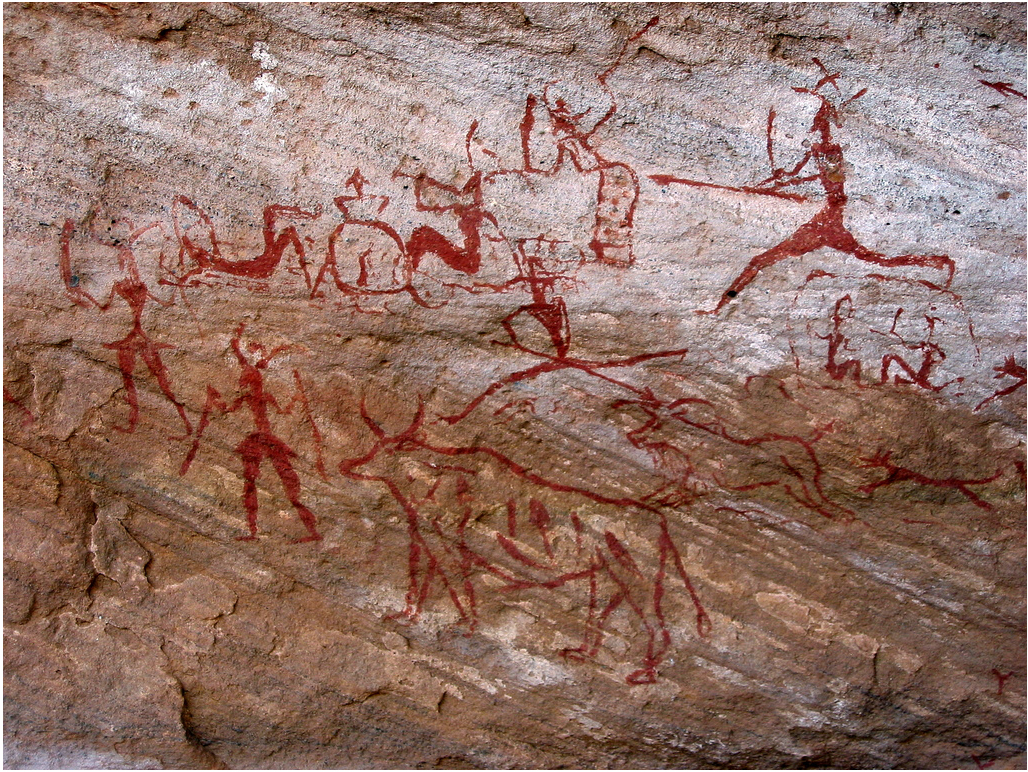 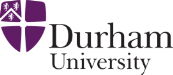 Durham UniversityPrehistoryQUIZ!
ANSWERS!
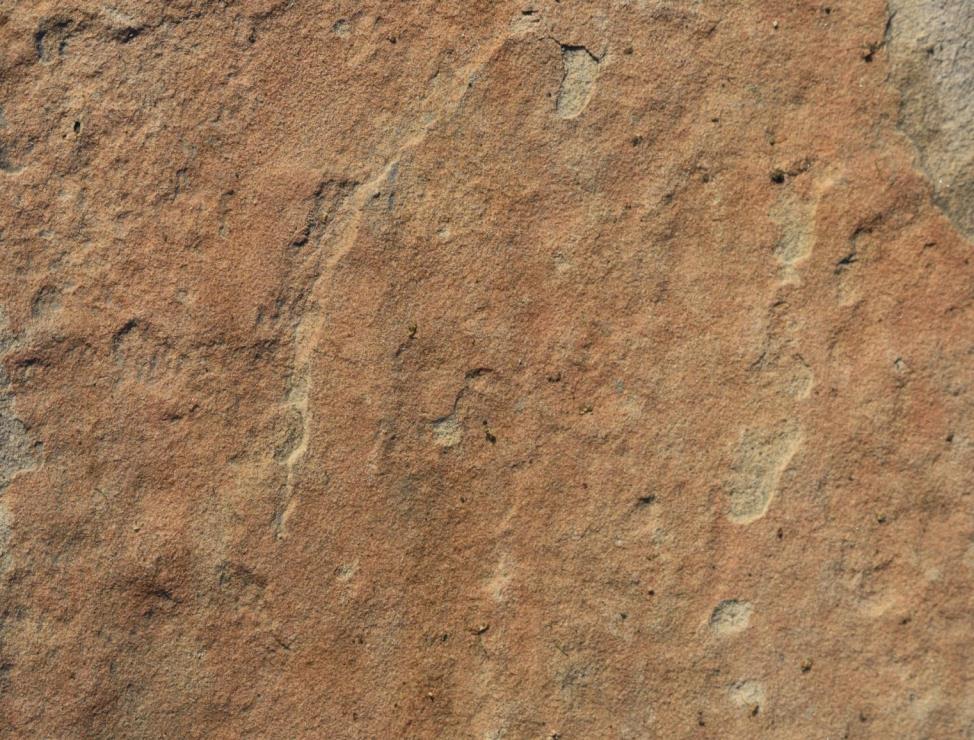 1. What does prehistory mean?
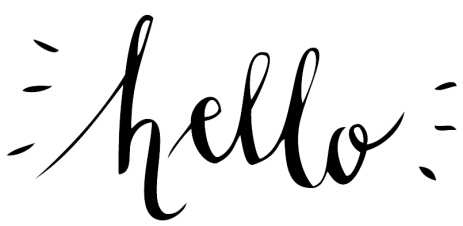 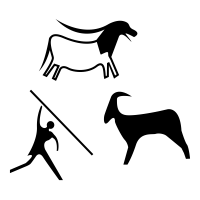 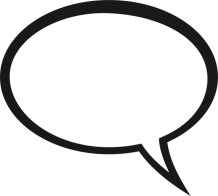 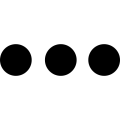 B. Before Writing
C. Before Talking
A. Before Drawing
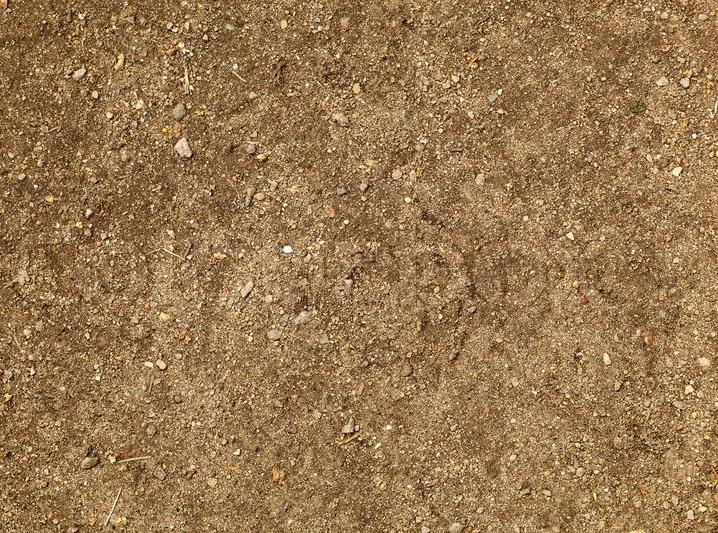 2. Put these time periods in order.
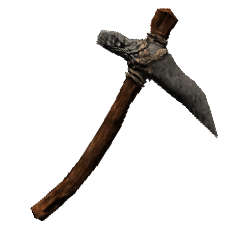 Stone AGE
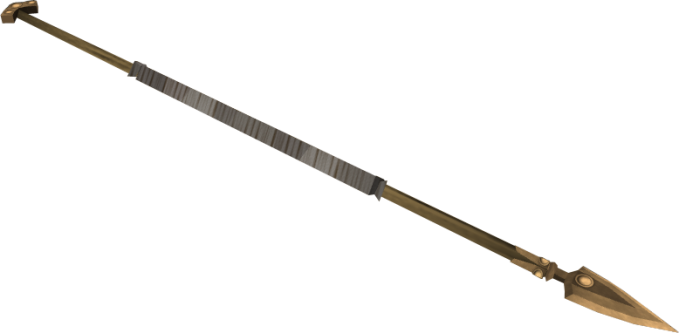 Bronze AGE
Iron AGE
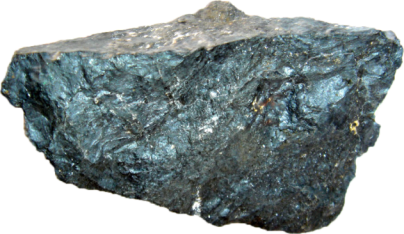 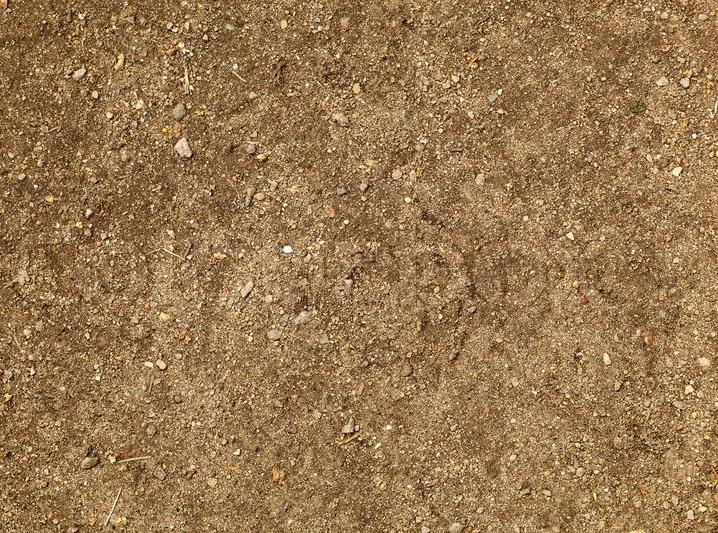 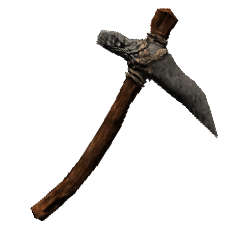 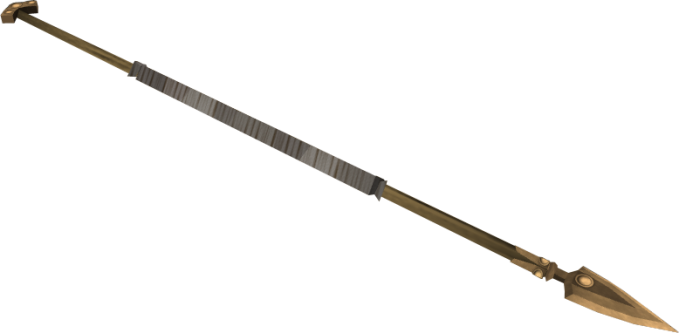 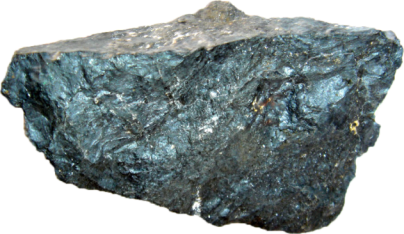 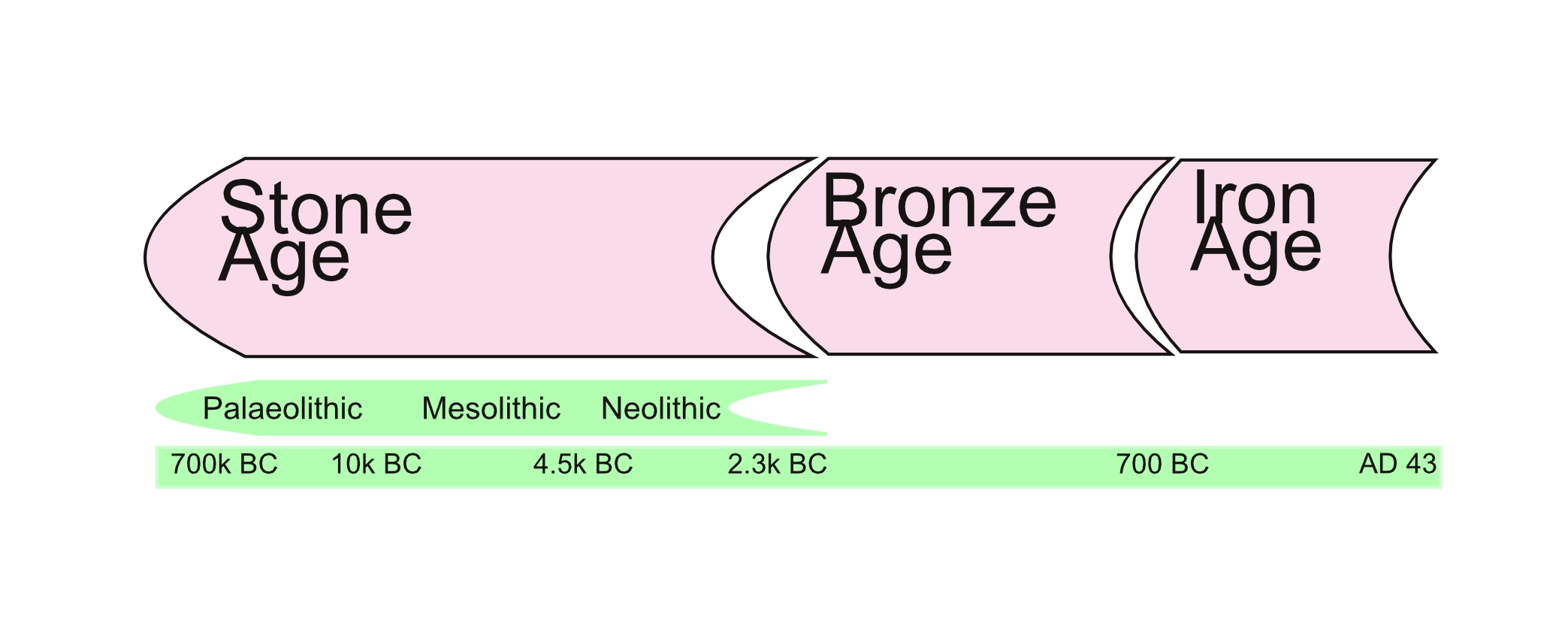 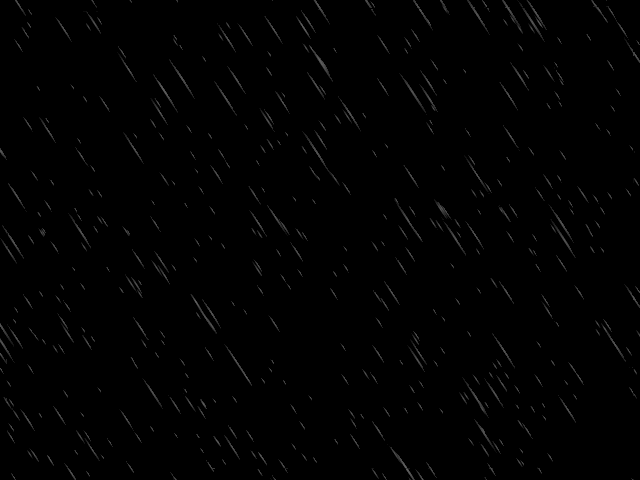 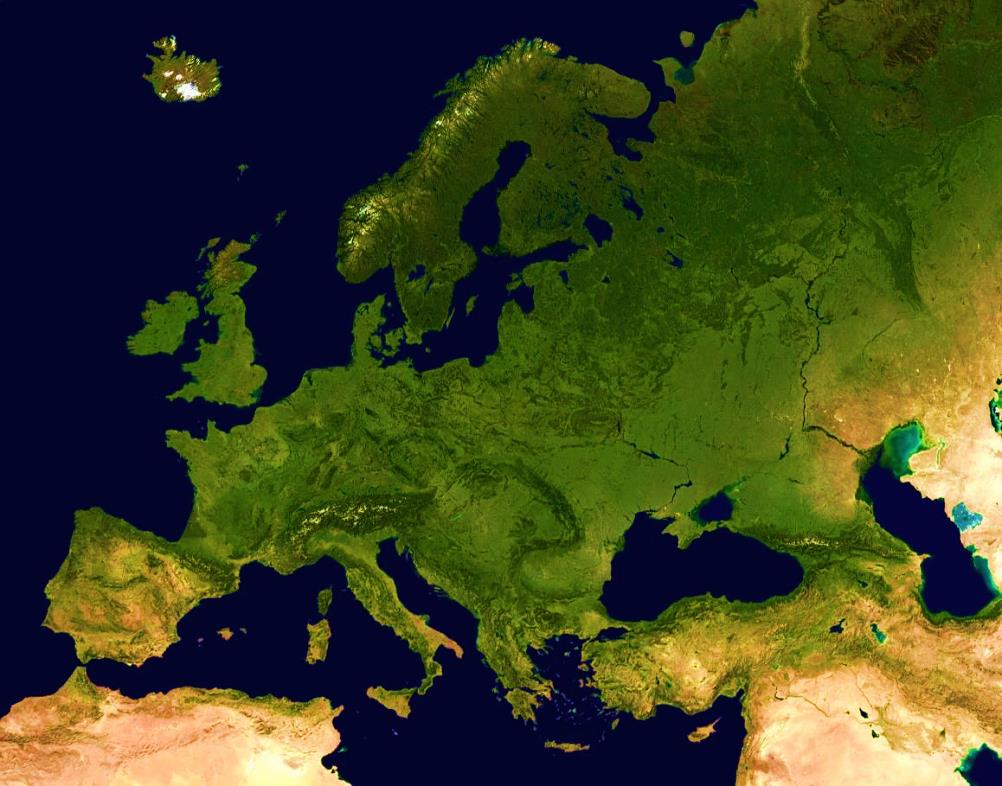 3. How did Britain become an island?
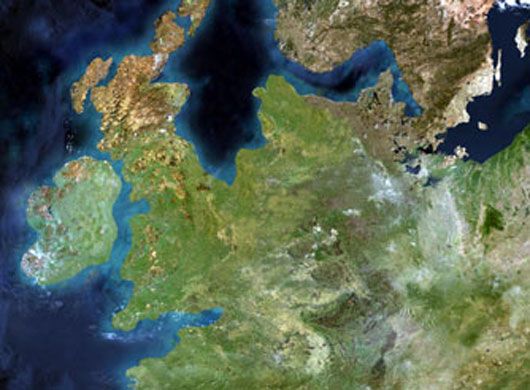 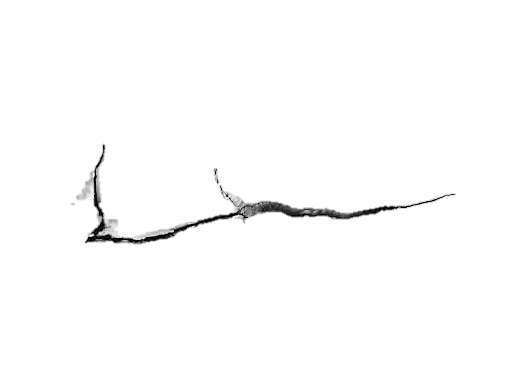 It broke off
from Europe
C. The ice melted
B. It rained and rained and rained
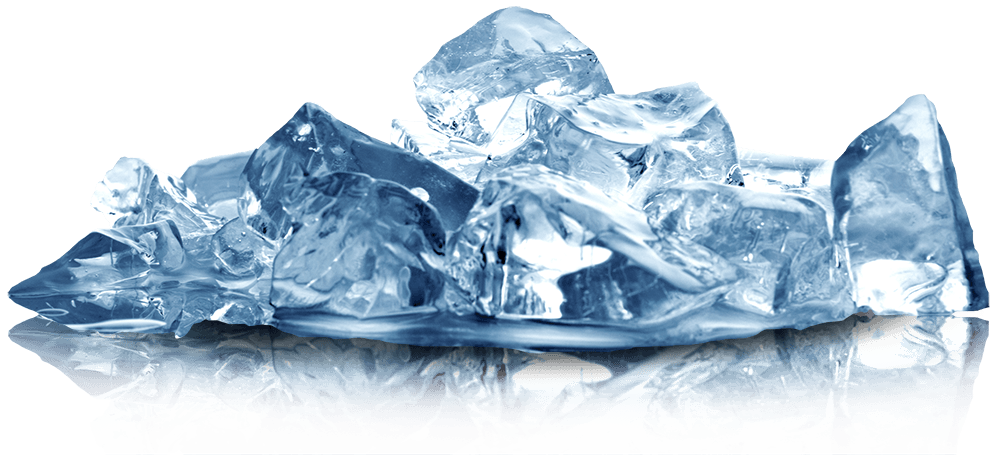 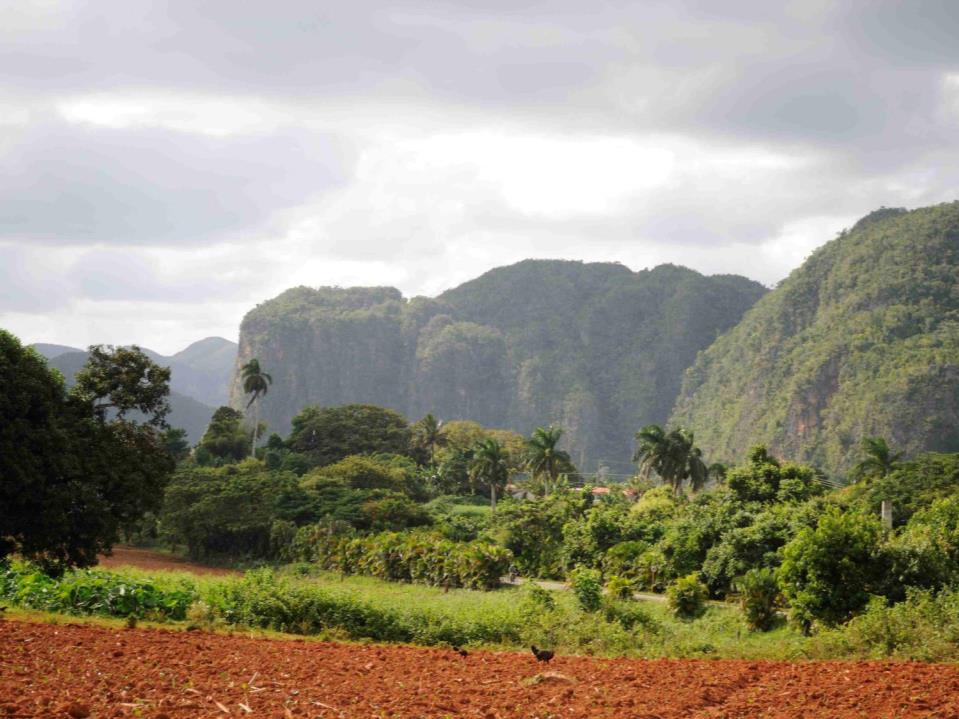 4. Did humans and dinosaurs live at the same time?Yes  or No
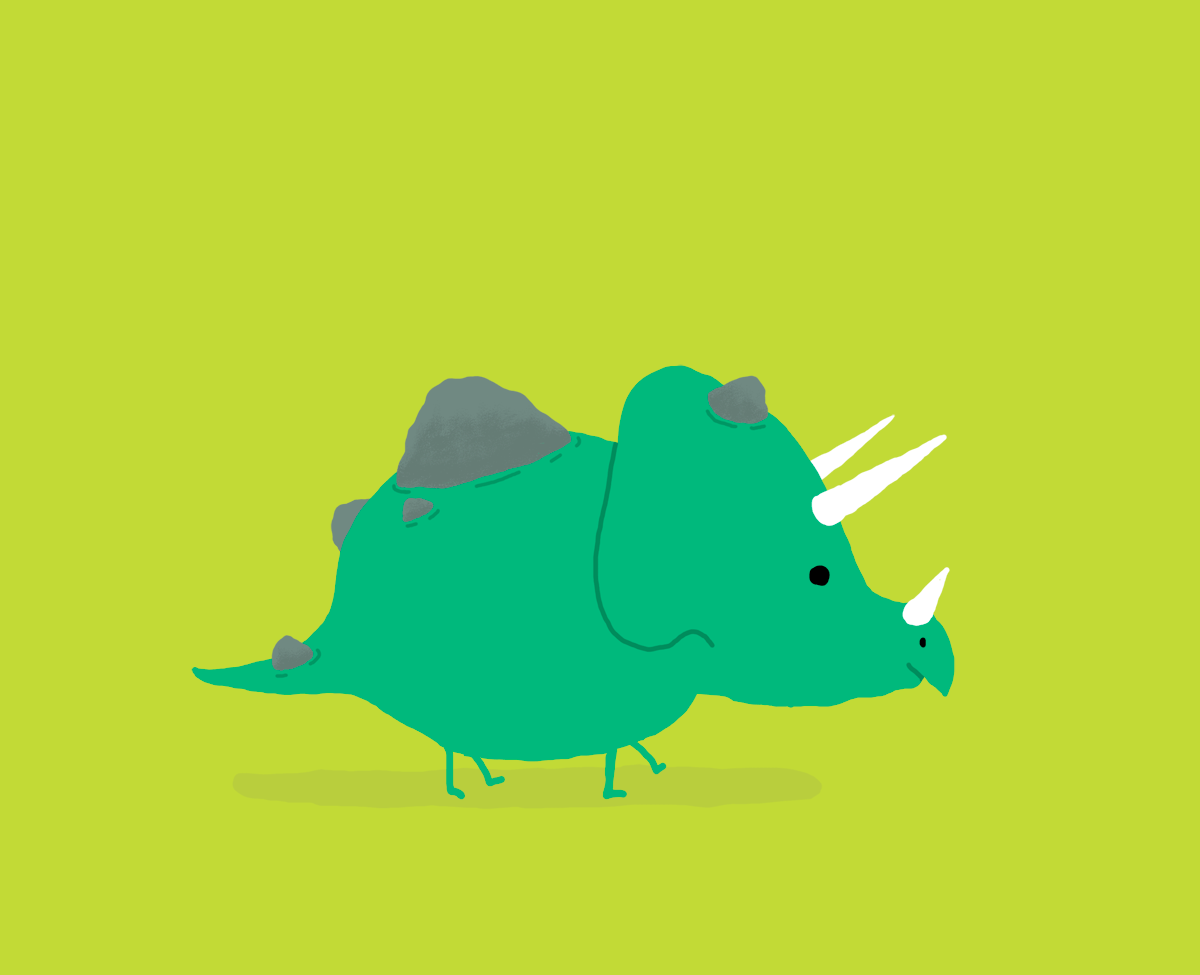 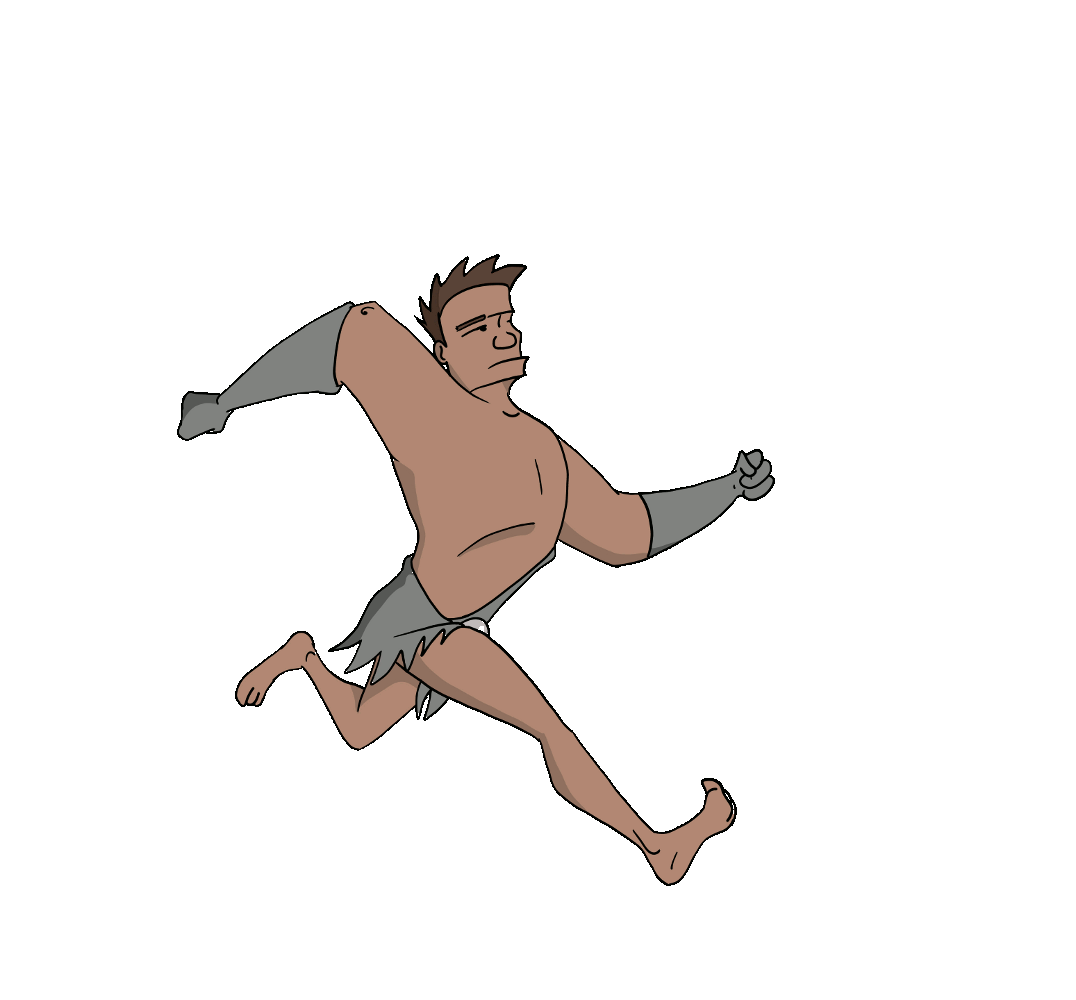 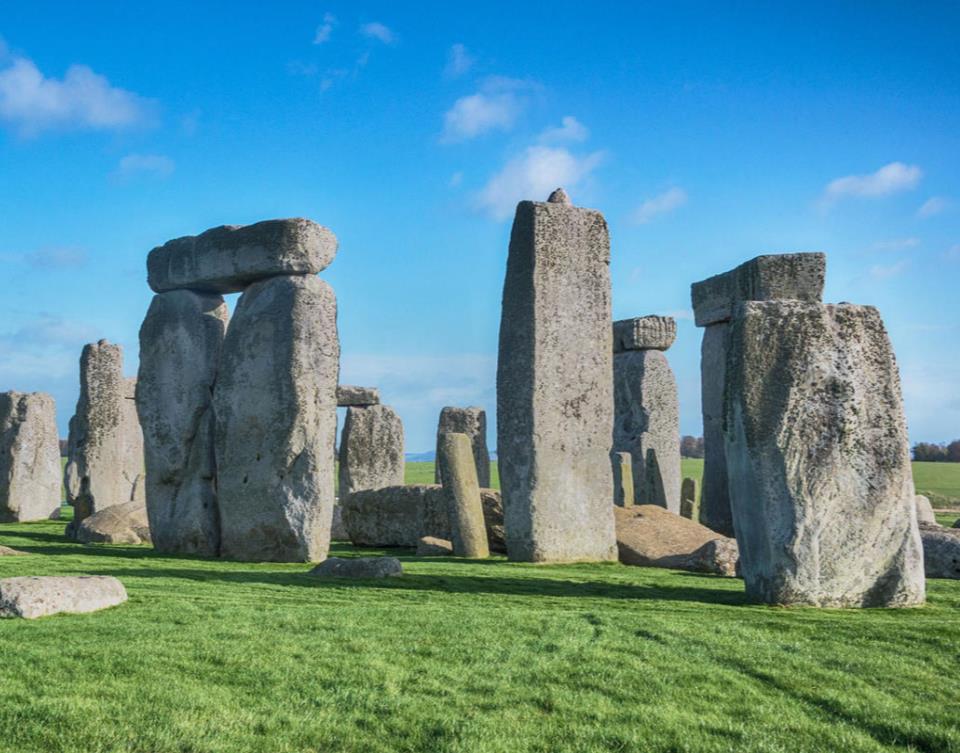 5. What does NEOLITHIC mean?
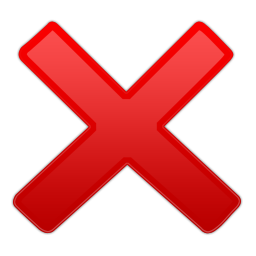 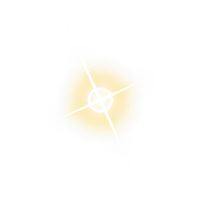 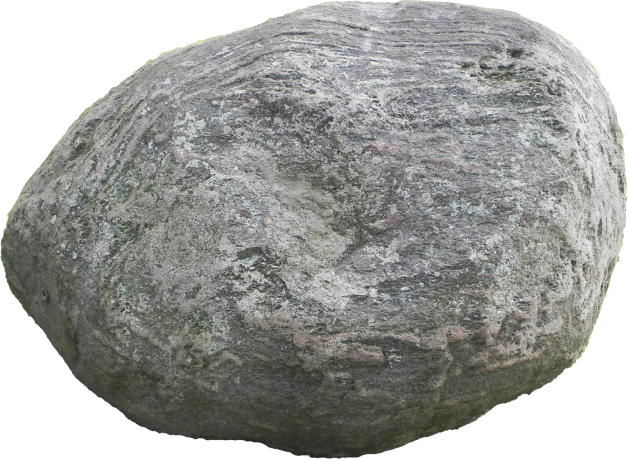 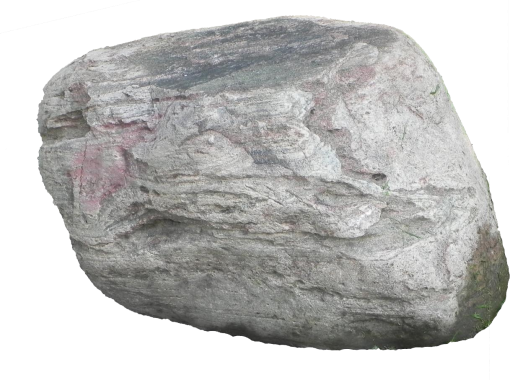 C. NO STONE!
A. New stone
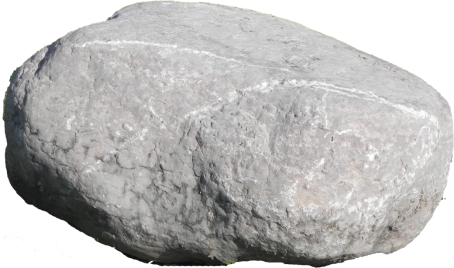 B. Nice Stone
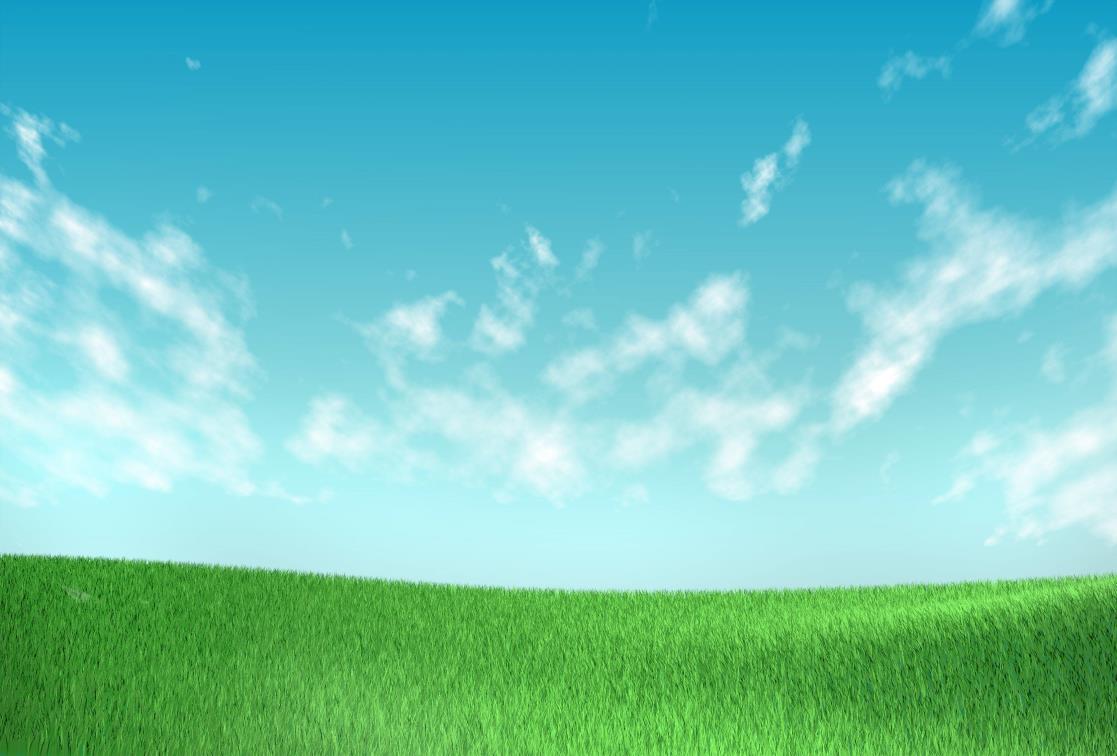 6. What did they start doing during the Neolithic Period?
B. Using the internet
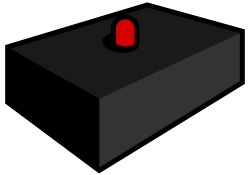 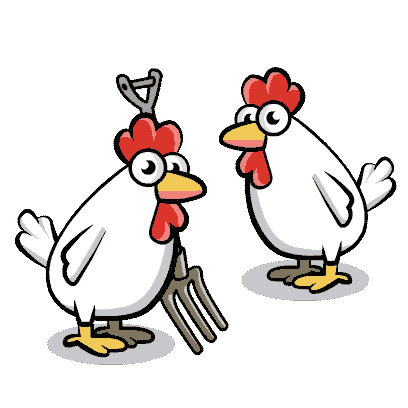 C. Forging metal
A. Farming
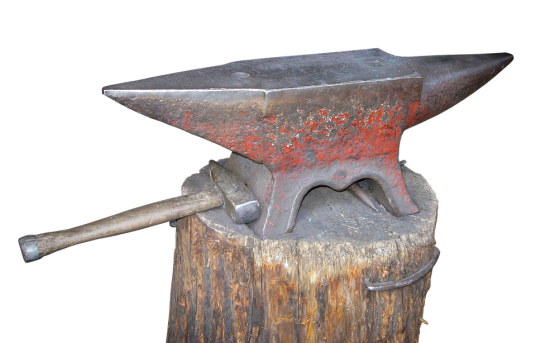 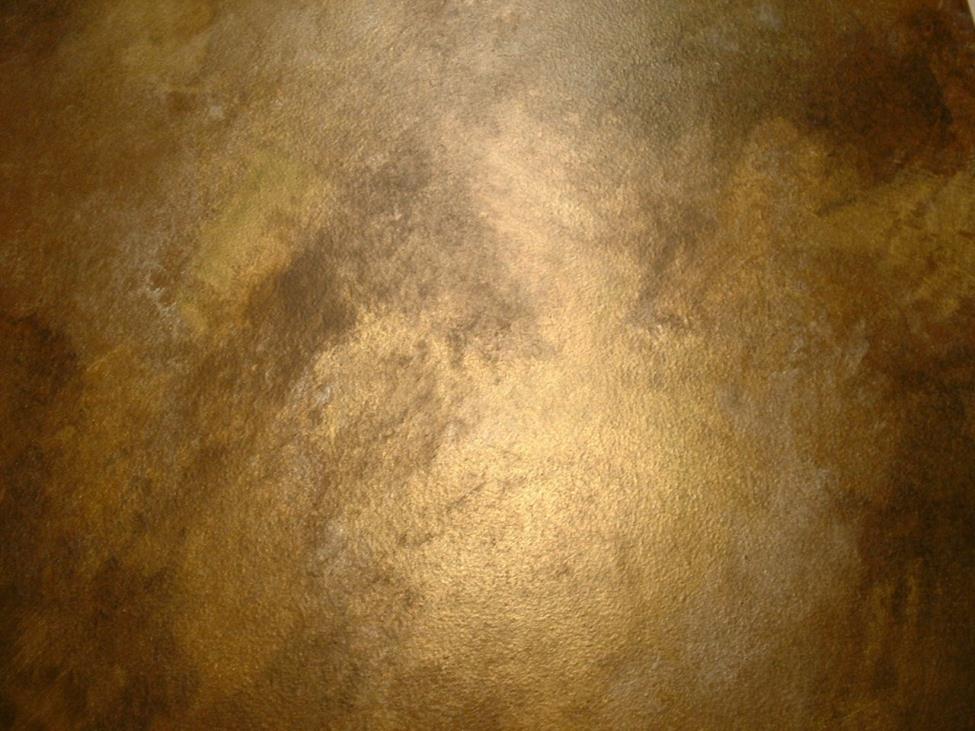 7. What is BRONZE made from?Pick two!
Gold
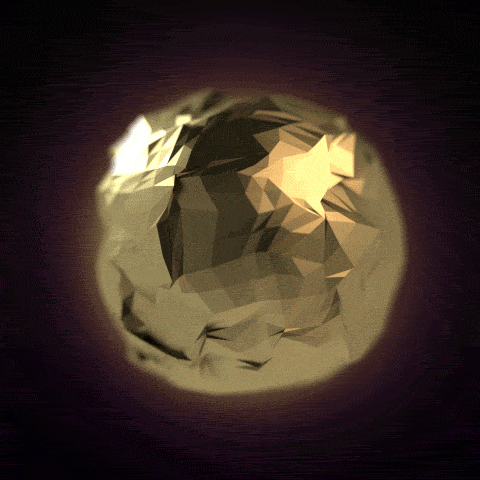 Mercury
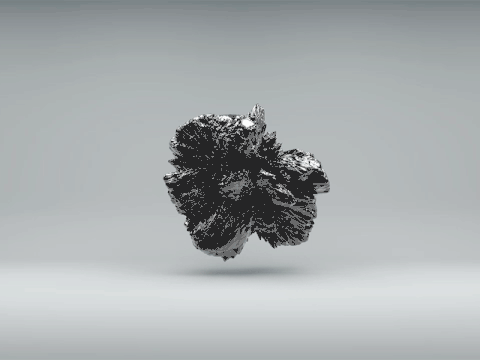 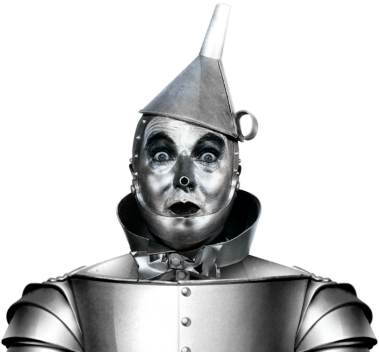 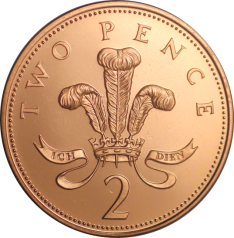 Copper
Tin
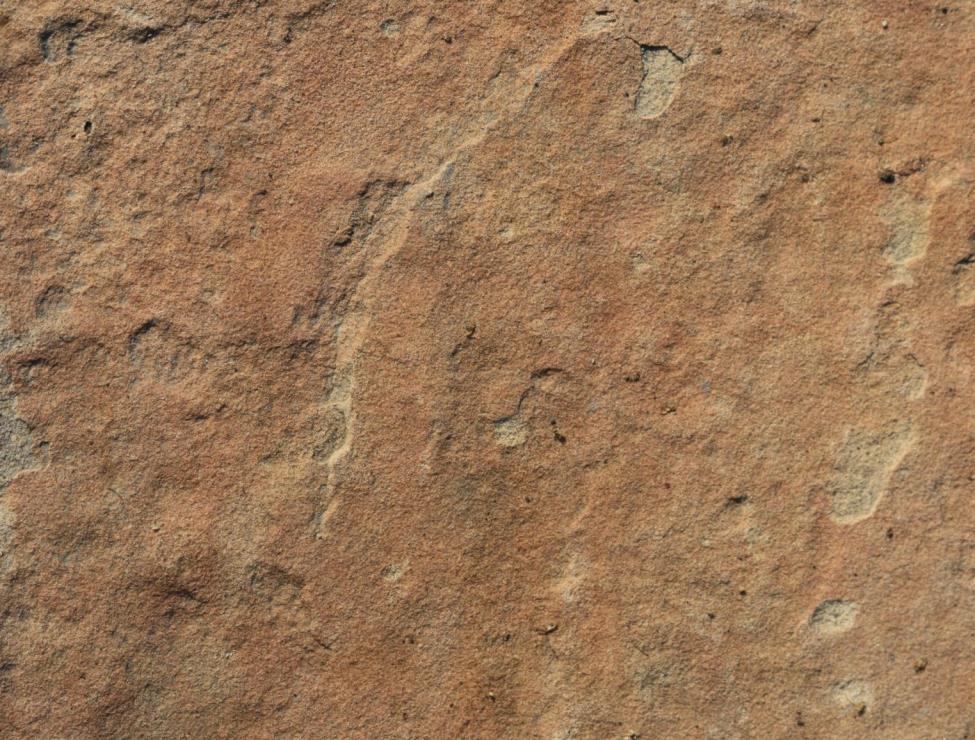 8. Name FIVE differences between your house and an Iron Age round house!
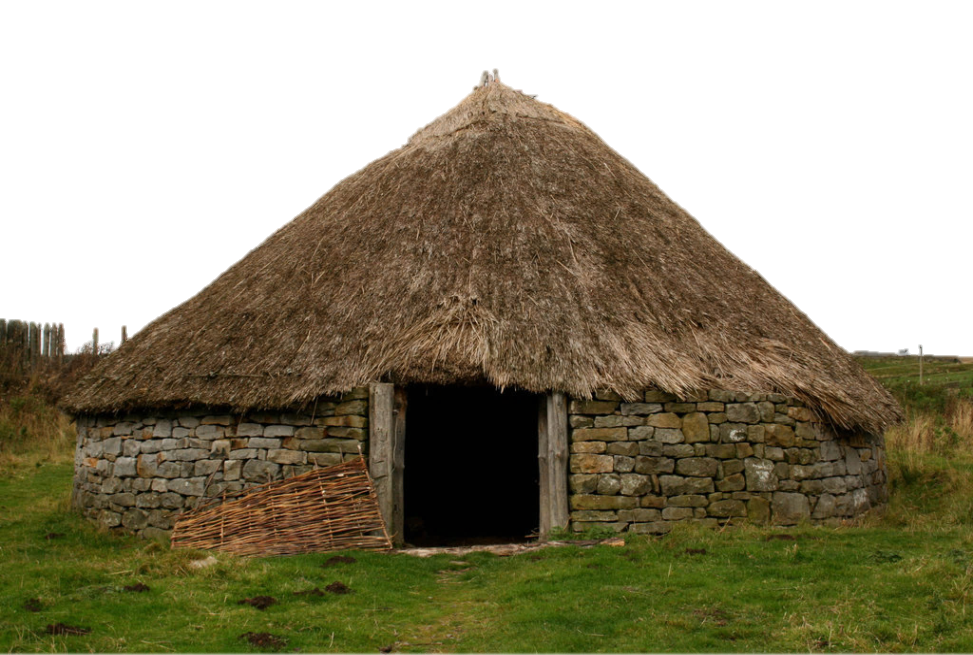 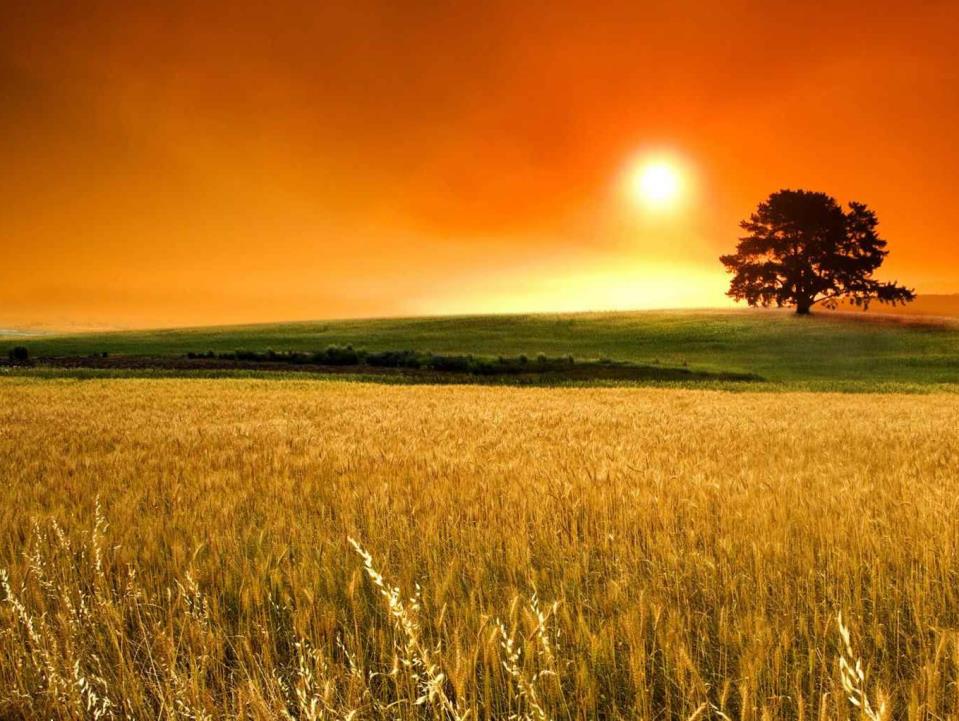 9. Which Iron Age coin would be used by a tribe who is good at farming wheat?
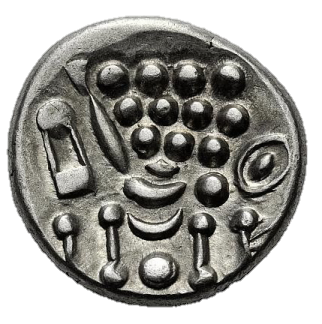 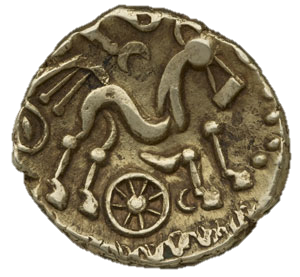 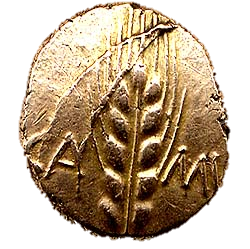 B
A
C
10. Who brought writing to Britain?
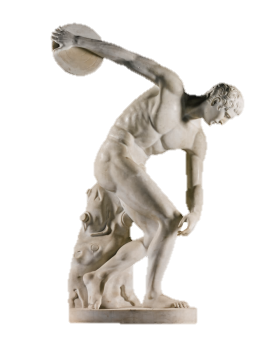 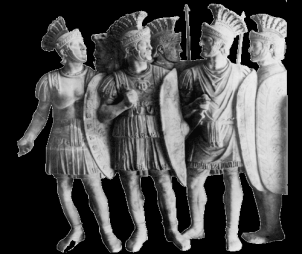 A. The Romans
C. The Greeks
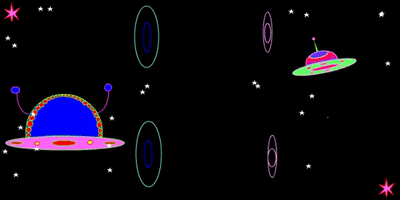 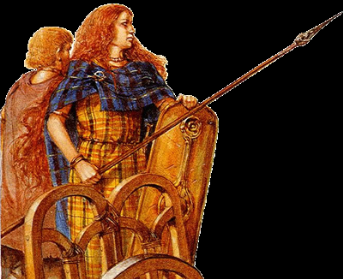 D. Aliens
B. Iron Age people